Опора тела и движение
Учитель начальных классов 
                         Артюхова Ю.В.
                             МБОУ СОШ № 37
                   г. Смоленск
р
ж
г
л
о
с
к
е
л
е
т
е
р
л
а
г
р
о
у
з
к
д
в
д
и
ц
ь
о
е
е
к
Цели урока:
● Узнать что такое скелет, из каких частей он состоит;
● Выяснить для чего служит каждая часть и весь скелет полностью;
● Узнать что приводит скелет в движение;
● Выяснить как связаны скелет и наше здоровье.
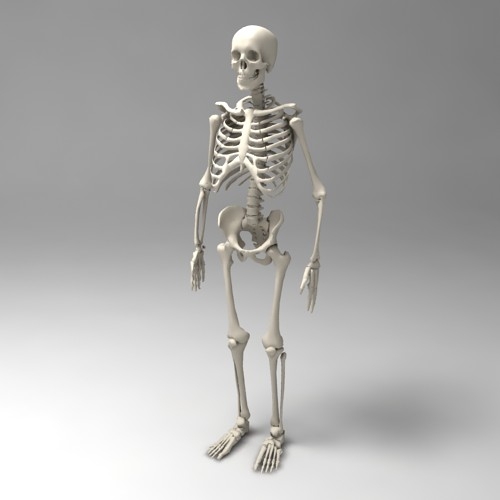 череп
позвоночник
рёбра
грудина
кости таза
кости рук
кости ног
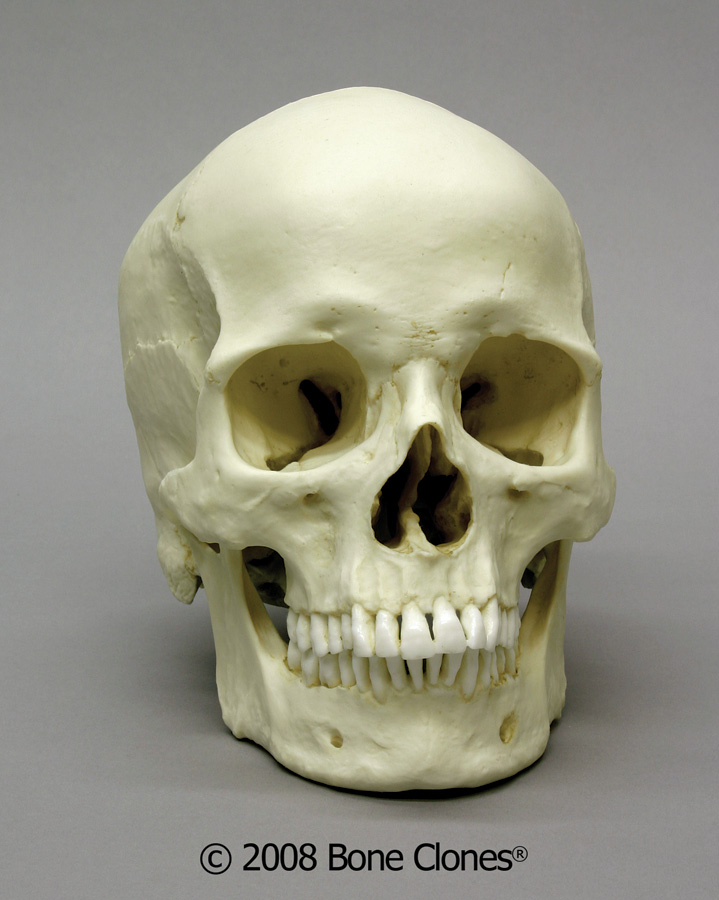 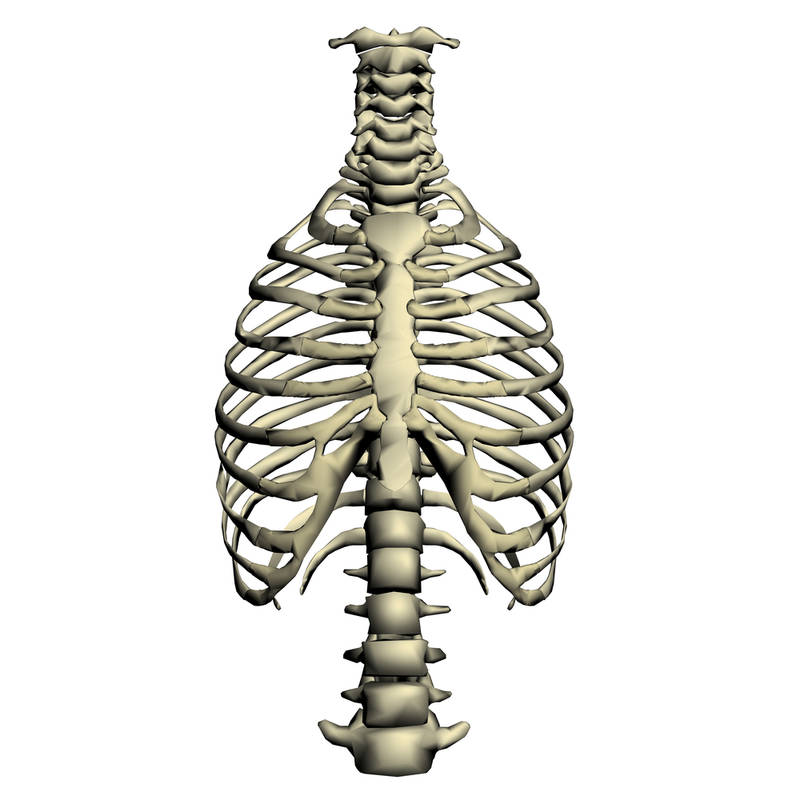 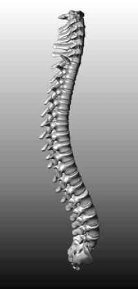 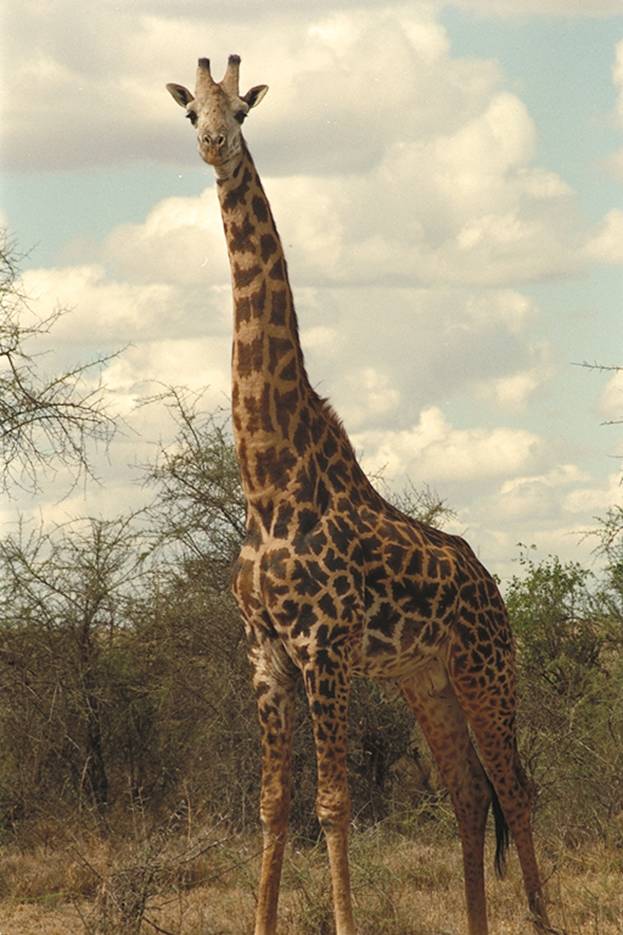 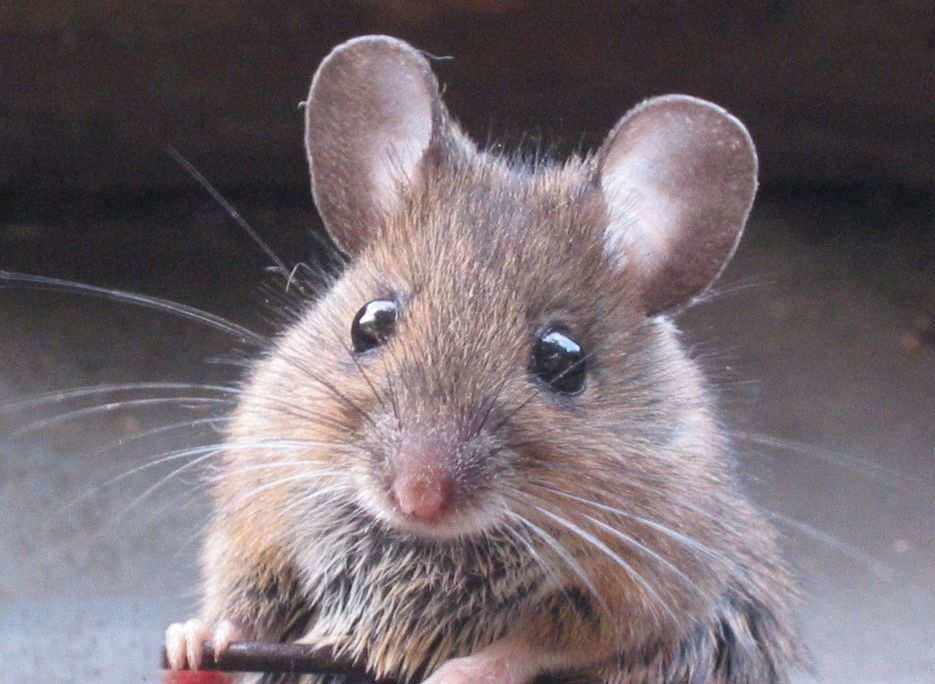 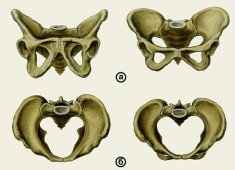 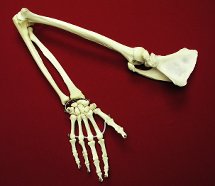 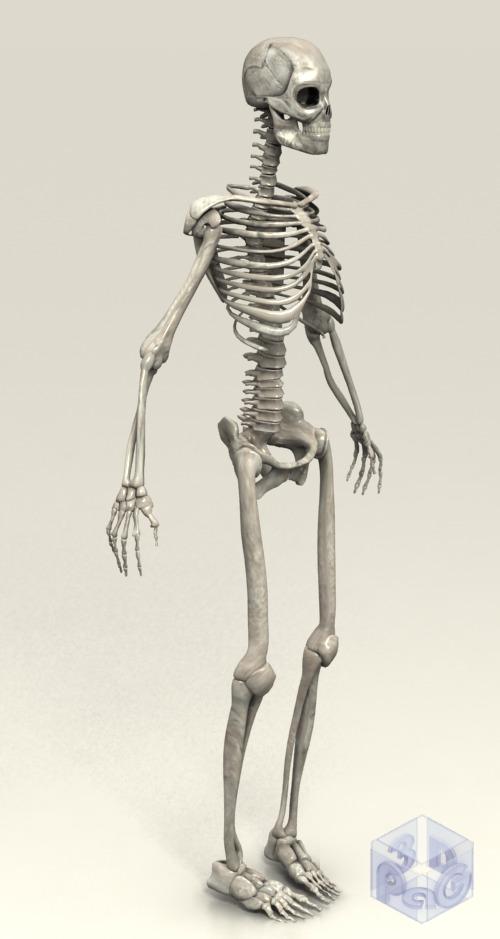 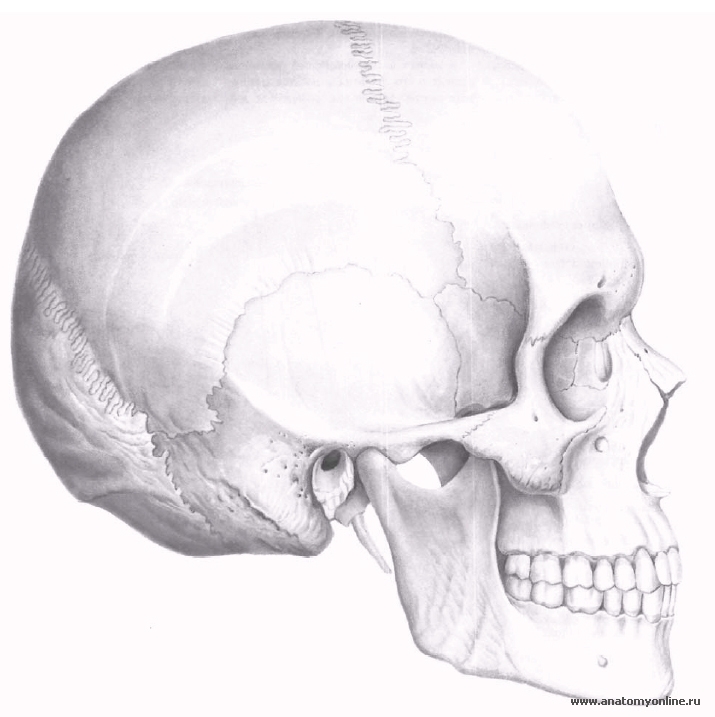 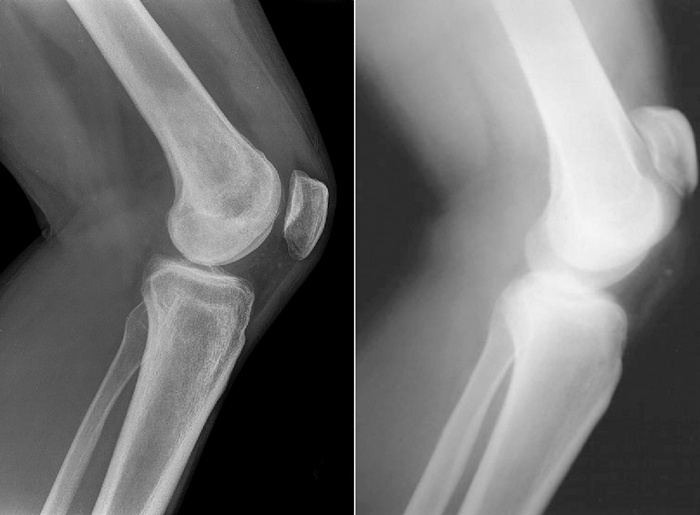 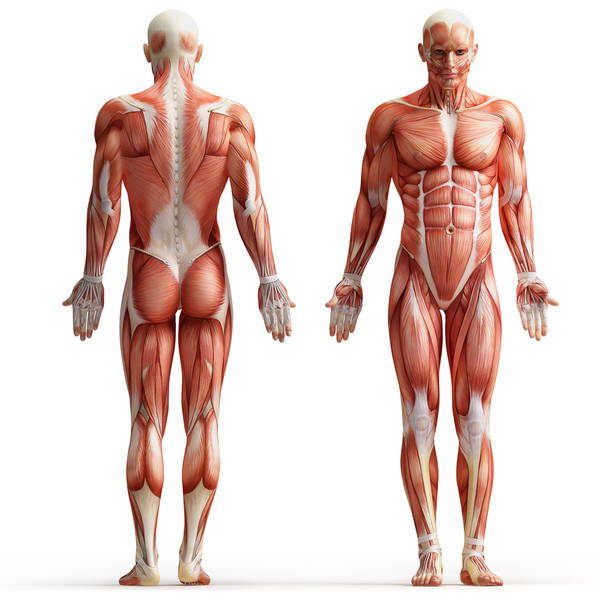 скелет
мышцы
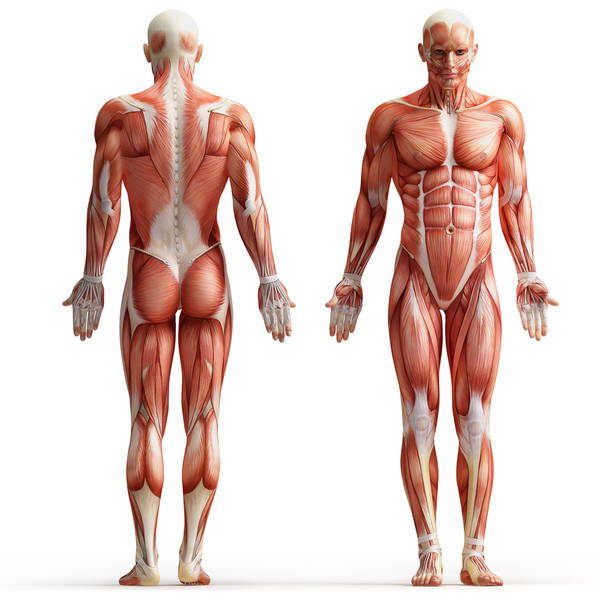 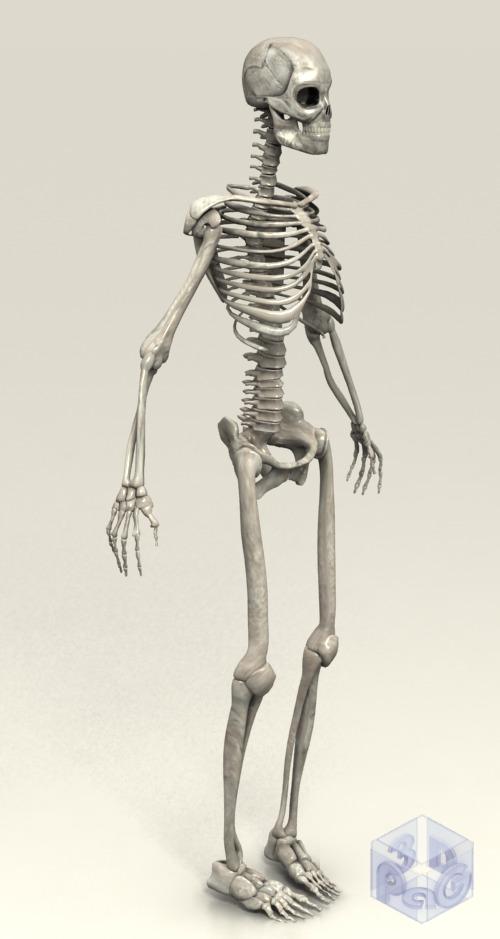 опорно-двигательная система
От скелета и мышц зависит
ОСАНКАчеловека.
Может ли ребёнокстать
«МОЛОДЫМ СТАРИЧКОМ»?
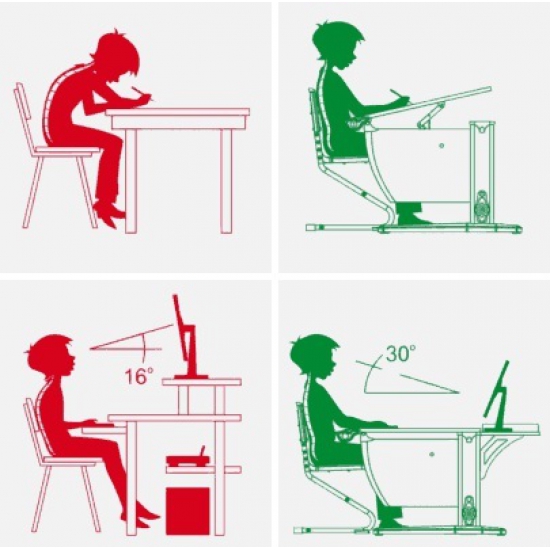 Правила хорошей осанки:
● выполнять упражнения по укреплению мышц туловища, то есть заниматься физкультурой и физическим трудом.
● правильно сидеть за столом, партой, на стуле.
● при переносе тяжестей нужно равномерно нагружать руки, не носить ранец или портфель в одной руке.
● спать необходимо на жёсткой постели с невысокой подушкой.